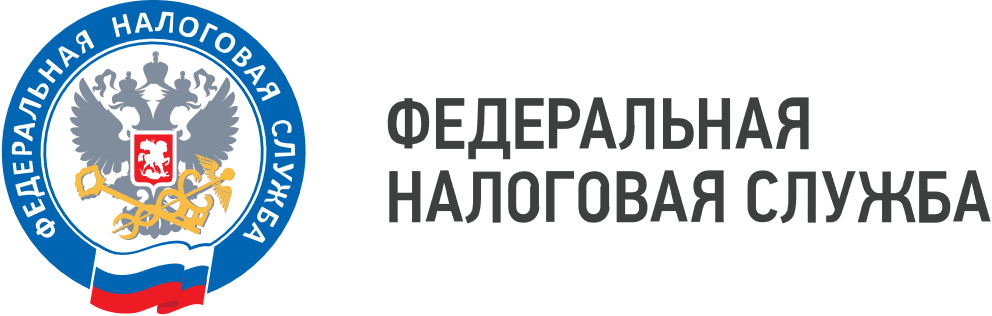 WWW.NALOG.GOV.RU
ЕСХН
Обязанность по уплате налога на имущество организаций в части объектов незавершённого строительства
В соответствии с абзацем первым пункта 3 статьи 346.1 Налогового кодекса организации, являющиеся налогоплательщиками единого сельскохозяйственного налога, освобождаются от обязанности по уплате налога на имущество организаций (в части имущества, используемого при производстве сельскохозяйственной продукции, первичной и последующей (промышленной) переработке и реализации этой продукции, а также при оказании услуг сельскохозяйственными товаропроизводителями).  
	Исходя из абзаца первого пункта 1 статьи 130 Гражданского кодекса Российской Федерации объекты незавершённого строительства относятся к недвижимому имуществу.  
	В свою очередь, объекты, строительство которых не завершено (объекты незавершённого строительства), являются объектами капитального строительства (пункт 10 статьи 1 Градостроительного кодекса Российской Федерации, далее – Градостроительный кодекс).
	Нормы Градостроительного кодекса не допускают эксплуатацию объектов капитального строительства, строительство которых не завершено.
	Использование построенного здания (сооружения) допускается после получения застройщиком разрешения на ввод объекта в эксплуатацию, а также акта, разрешающего эксплуатацию.
	Таким образом, освобождения от налога на имущество организаций являющихся налогоплательщиками ЕСХН, до завершения их строительства, не предусмотрено.
Настоящее сообщение носит информационно-справочный (рекомендательный) характер, не устанавливает общеобязательных правовых норм и не препятствует применению нормативно-правовых актов и судебных постановлений в значении, отличающемся от вышеизложенных разъяснений
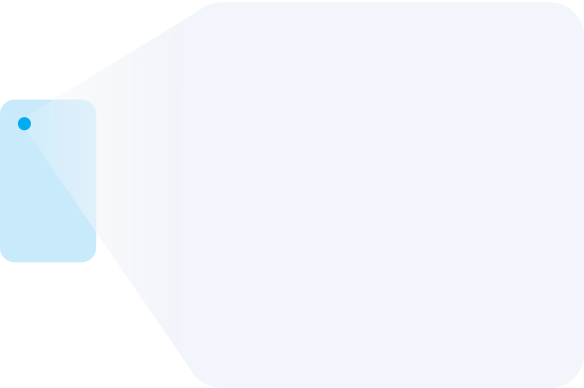 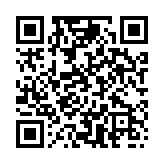 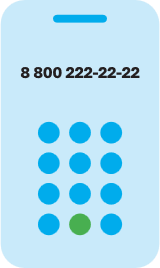 8 (800) 222-22-22
Бесплатный многоканальный телефон контакт-центра ФНС России